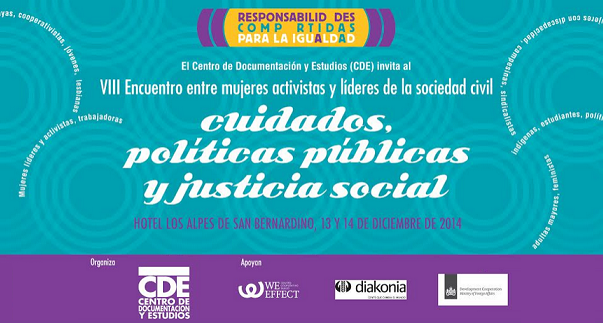 ECONOMIA FEMINISTA, CUIDADOS Y POLITICAS PUBLICAS
Julia Evelyn Martínez
¿Qué significa ECONOMIA?
Cuando pensamos en economía, lo primero que imaginamos es esto:
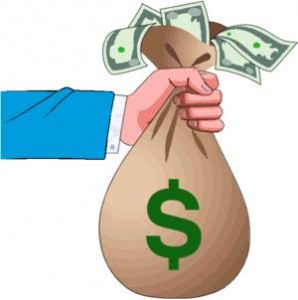 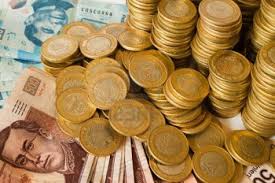 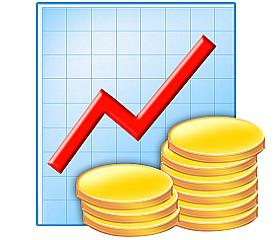 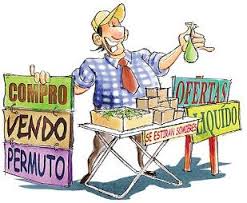 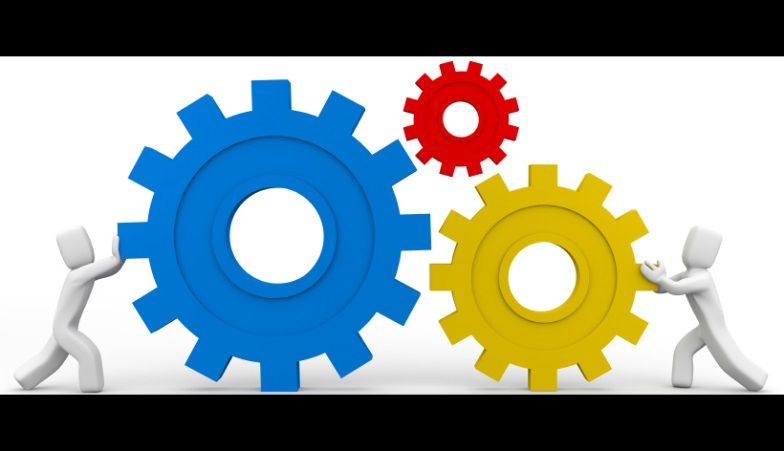 El significado original de la economía no es este….
La palabra ECONOMIA  se comenzó a usar hace miles de años en Grecia
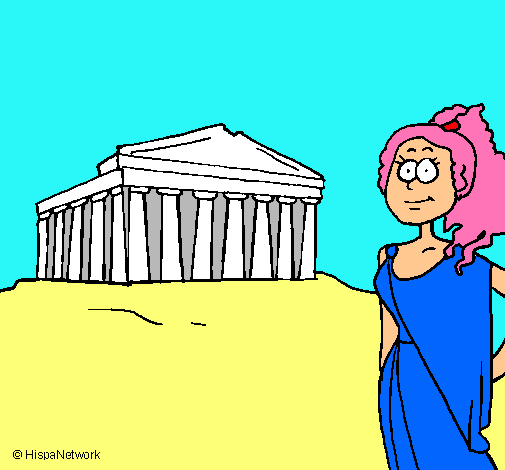 Es la combinación de dos palabras: OIKOS y NOMIA
ECONOMIA es una palabra que esta compuesta por la unión de dos palabras:
oikos que significa 
"hogar"
Nomia que significa 
“NORMAS DE  LA ADMINISTRACION O DEL CUIDADO DE ALGO”
La buena administración del Hogar
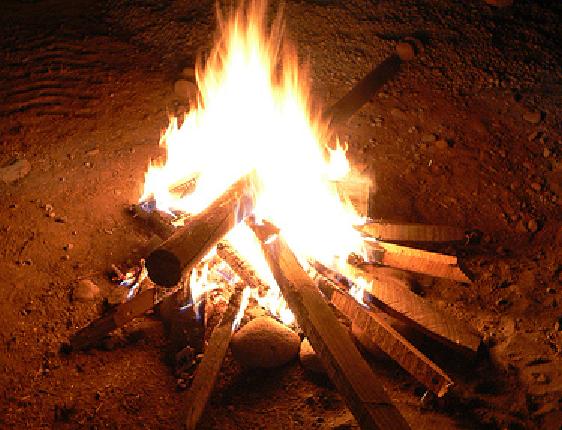 Pero  hogar, no significaba casa sino que su significado era FUEGO, HOGUERA
En sus orígenes, la palabra ECONOMIA SIGNIFICABA EL CUIDADO  DE LA HOGUERA
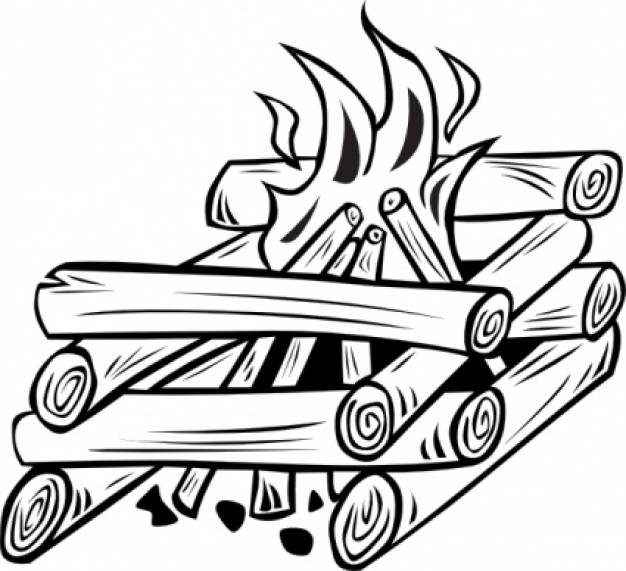 LA HOGUERA QUE ALUMBRA, QUE PROTEJE DEL FRIO, QUE COCINA LOS ALIEMNTOS, QUE REUNE A LAS PERSONAS, …
CUIDAR LA HOGUERA ERA SINONIMO DE CUIDAR LA VIDA
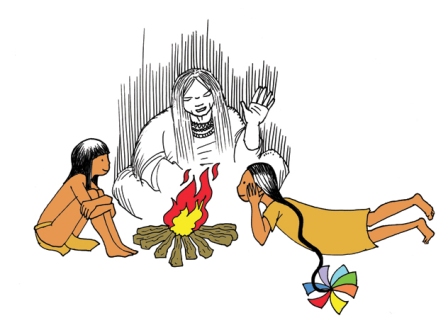 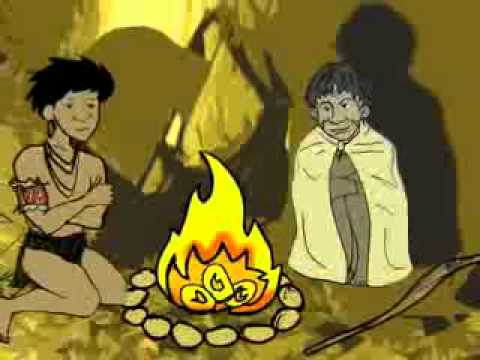 Por eso, las primeras ideas sobre la economía están relacionadas con el cuidado de la vida…
El fuego (hoguera) era considerado por los pueblos originarios del altiplano central de México el “Dios mayor”: HUEHUETEOTL el más antiguo de todos los Dioses
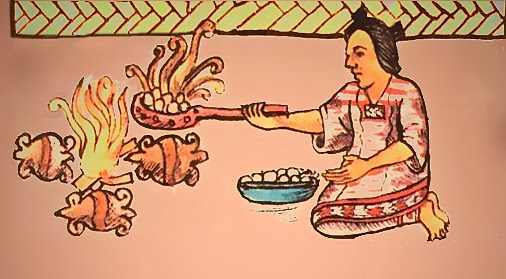 Los rituales dedicados  a este Dios tenían como objetivo CUIDARLO, FORTALECERLO, PARA QUE PUDIERA SEGUIR MANTENIENDO LA VIDA
Sí este es el  significado original  la palabra economía ….
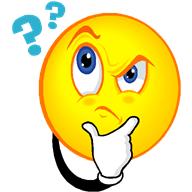 ¿Qué pasó? ¿Por qué y cuando cambió esto?
Lo que pasó fue que apareció el PATRIARCADO
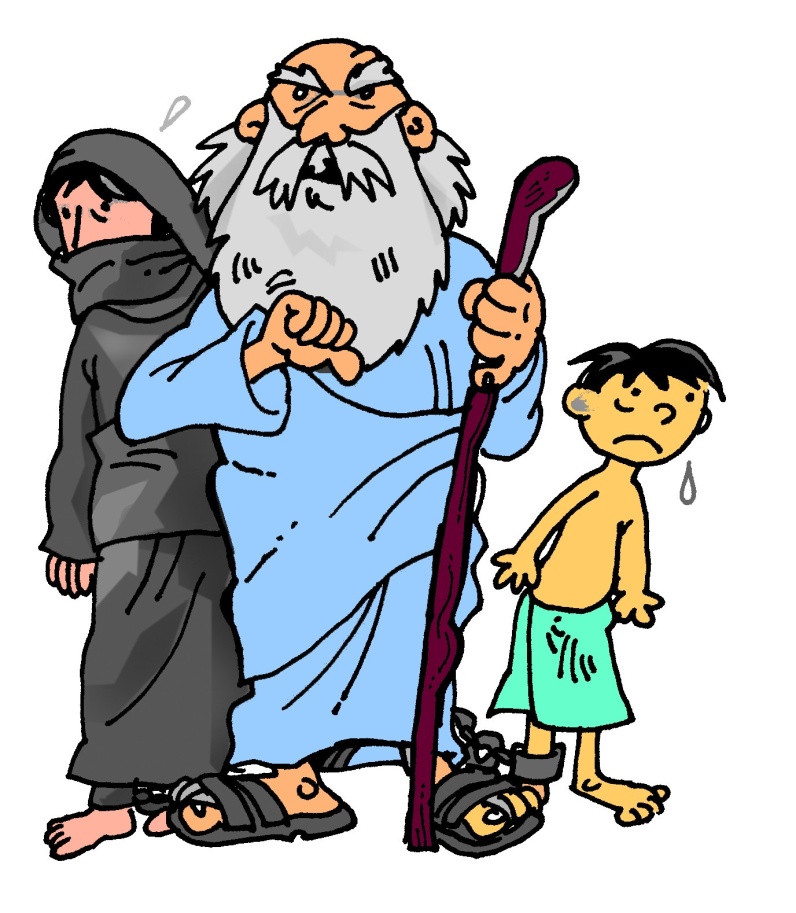 ¿Qué es el patriarcado?
Es un sistema social, económico , religioso y político de dominación: subordina a las mujeres al poder masculino y las somete por medio de la ideología y de la violencia
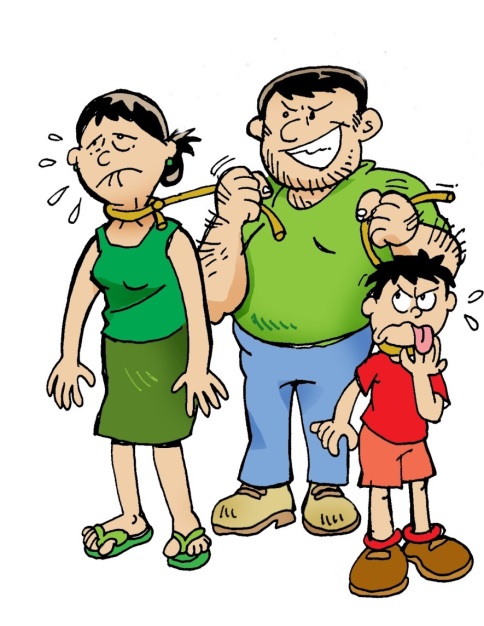 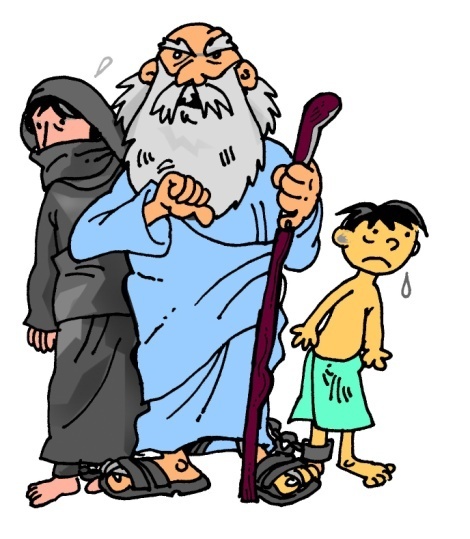 Por eso en las sociedades en donde existe patriarcado, lo femenino se ve con desprecio y con burla, mientras que lo masculino se ve con admiración y con respeto.
EJEMPLO: “LLEVAR BIEN PUESTOS LOS PANTALONES” PARA DECIR QUE UNA PERSONA TIENE LIDERAZGO  O TIENE VALOR PARA HACER LAS COSAS
EJEMPLO: “PALABRA DE HOMBRE” COMO SIMBOLO DE HONOR Y DE QUE SE CUMPLIRA UNA PROMESA.
Con el surgimiento del patriarcado cambian  las ideas sobre la economía.  La economía deja de ser vista como CUIDADO DE LA VIDA, y  la economía comienza a ser considerada como PRODUCCIÓN DE RIQUEZA ($$$)
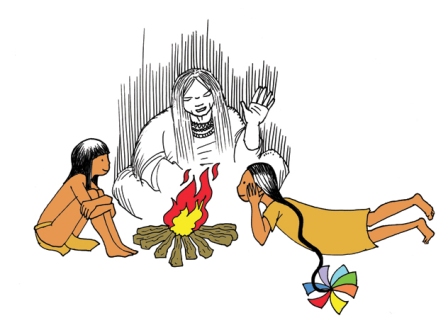 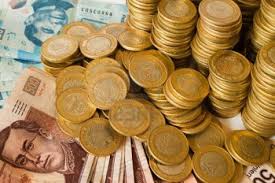 El patriarcado establece una  separación entre la economía y el cuidado de la vida
Producción y circulación de la riqueza monetaria($$$)
Cuidado de la Vida
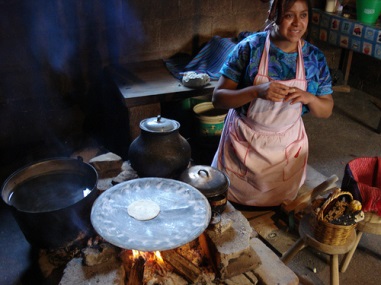 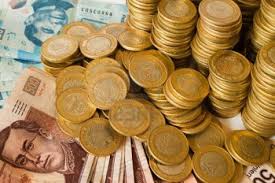 HOMBRES
MUJERES
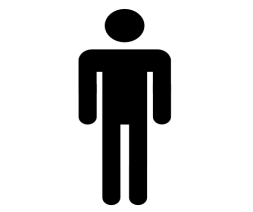 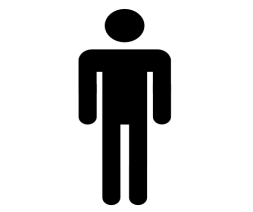 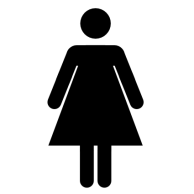 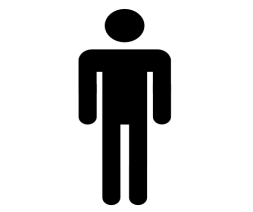 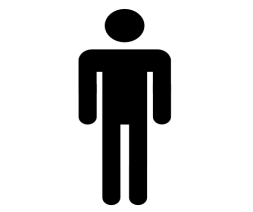 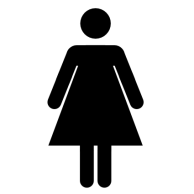 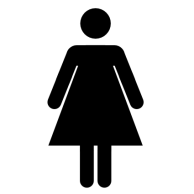 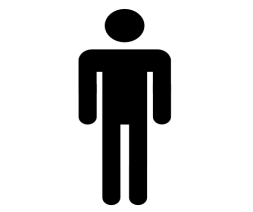 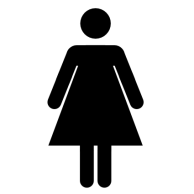 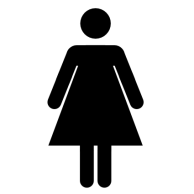 La economía patriarcal  estableció que el trabajo es  únicamente a aquel que se realiza en la economía productiva
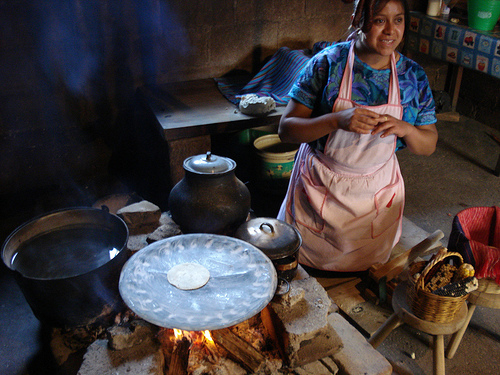 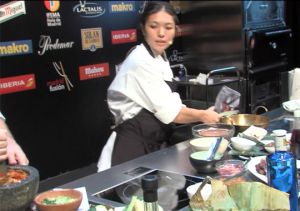 NO ES TRABAJO (PORQUE NO  LE PAGAN)
ES TRABAJO (PORQUE LE PAGAN)
El PATRIARCADO IMPONE UNA VISION DE LA CULTURA Y DE LA CIVILIZACIÓN QUE PONE EN PELIGRO A LA NATURALEZA
LA CULTURA Y LA CIVILIZACION
LA NATURALEZA
SE ASOCIA CON LO MASCULINO
SE ASOCIA A LO FEMENINO
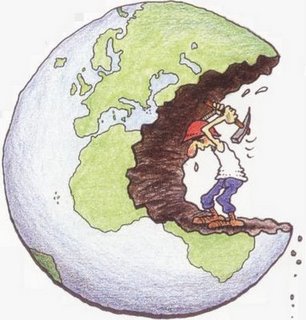 MIENTRAS MAS SE “DOMINE” A LA NATURALEZA, SE CONSIDERA QUE HAY MAS CIVILIZACION Y HAY MAS CULTURA
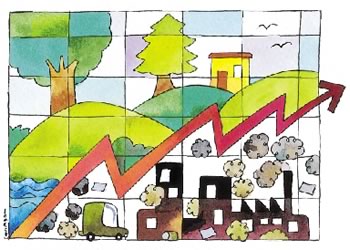 ATRASO, SUBDESARROLLO
FALTA DE CIVILIZACION Y DE CULTURA
PROGRESO, CIVILIZACION
Y esto se refuerzo aún más con el aparecimiento del CAPITALISMO
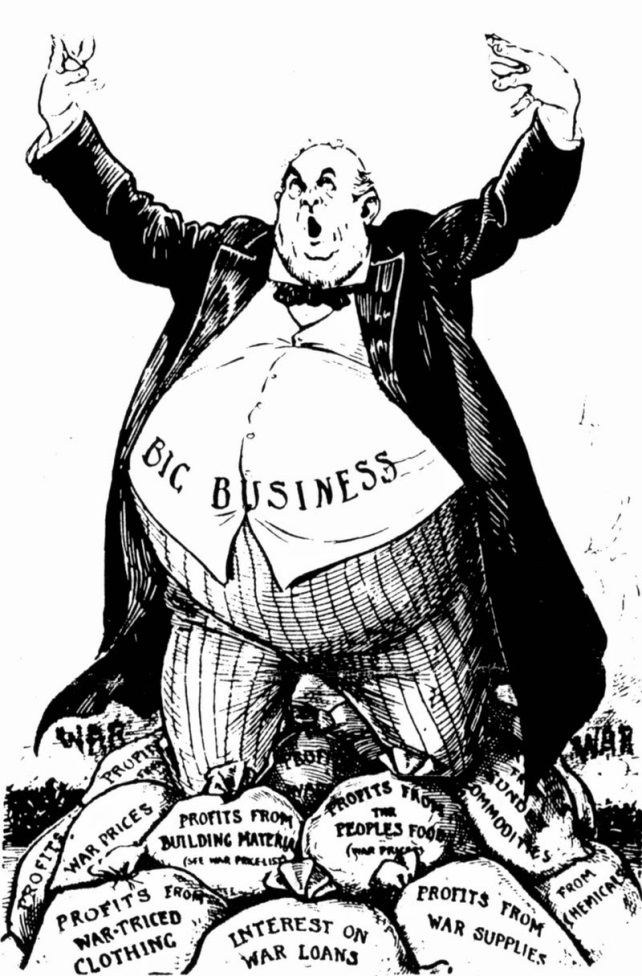 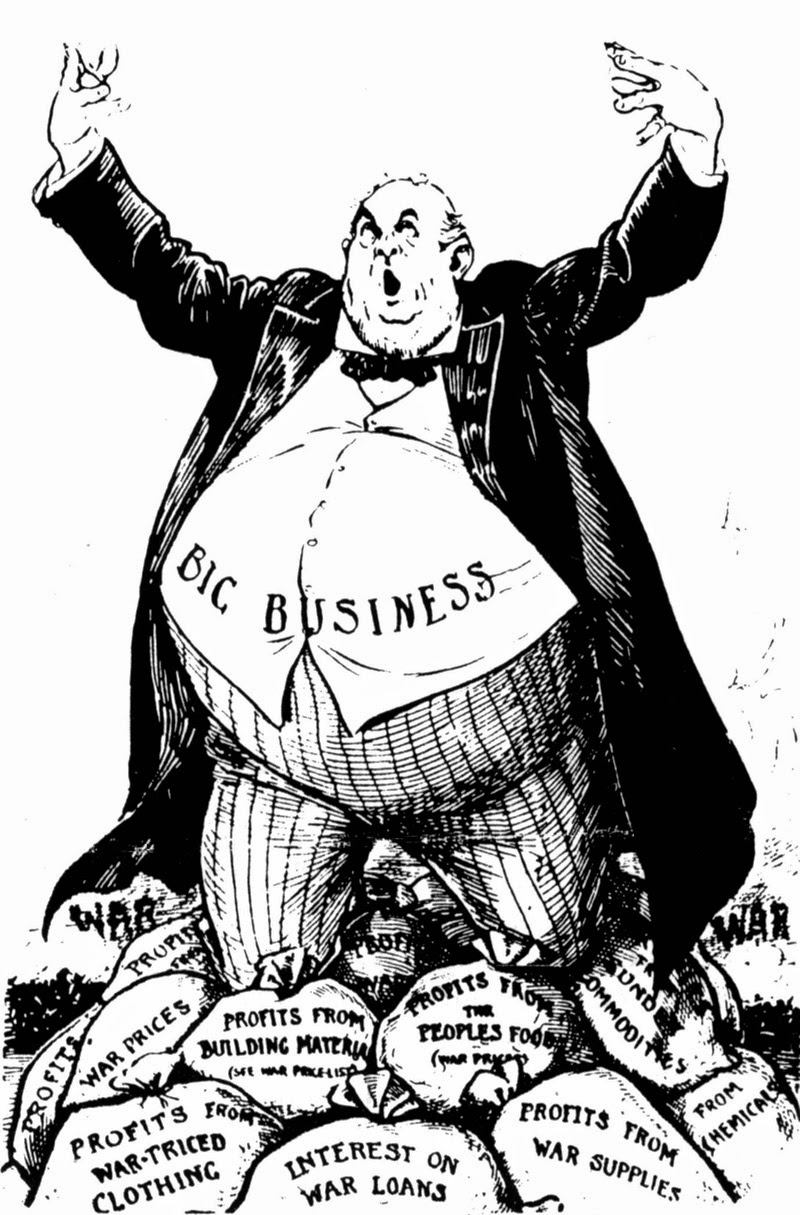 El capitalismo es un sistema económico que se fundamenta en la búsqueda incesante de ganancias  individual   de las empresas.
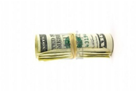 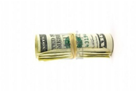 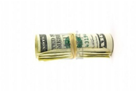 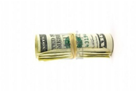 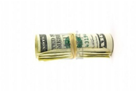 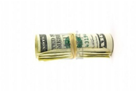 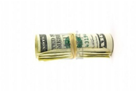 CAPITAL INICIAL
CAPITAL INICIAL
GANANCIA
En el capitalismo se cree que la economía va bien cuando las ganancias de las empresas aumentan
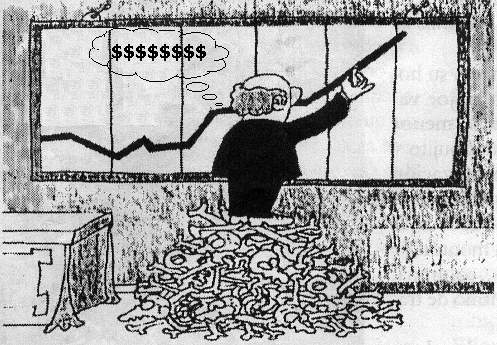 AUNQUE ESTE AUMENTO DE LAS GANANCIAS SIGNIFIQUE LA MUERTE DE LAS PERSONAS O LA DESTRUCCION DE LA NATURALEZA
La consolidación del patriarcado y del capitalismo  provocaron que poco a poco se fue olvidando  el significado original de la  palabra  economía,
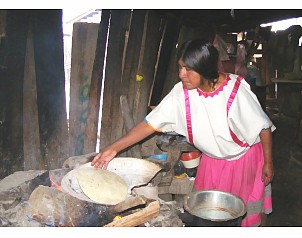 Y las personas que continuaron “cuidando el fuego” (mujeres que realizan trabajos del cuidado) ,  se fueron haciendo invisibles para el análisis económico.
La economía feminista propone recuperar el significado original y esencial de la ECONOMIA
LA ECONOMIA DEBE TENER COMO OBJETIVO FUNDAMENTAL LA SOSTENIBILIDAD DE LA VIDA
SOSTENIBILIDAD DE LA VIDA
La producción de los bienes y de los servicios que garantizan la REPRODUCCION COTIDIANA DE LA VIDA DE LAS PERSONAS EN CONDICIONES NORMALES Y DIGNAS
La vida de las personas tiene un ciclo natural
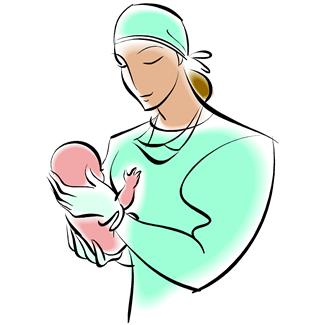 Nacimiento
Muerte
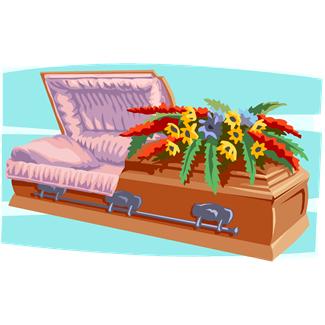 El ciclo de la vida humana depende de la satisfacción de necesidades VITALES
FISIOLOGICAS
 SEGURIDAD Y PROTECCION
NECESIDADES FISIOLOGICAS
RESPIRAR
ALIMENTACION ADECUADA
BEBER AGUA
DESCANSO (DORMIR)
LIMPIEZA CORPORAL
SEXO
NECESIDADES DE SEGURIDAD Y PROTECCION
VESTUARIO
CUIDADOS  DE SALUD (FISICA, EMOCIONAL, MENTAL
AFECTO
HABITAT SEGURO
UN ESPACIO QUE REUNA LAS CONDICIONES ADECUADAS PARA RESIDIR Y REPRODUCIR LA VIDA. INCLUYE UNA VIVIENDA SEGURA, PERO NO SE REDUCE A UNA VIVIENDA
Las  necesidades vitales dependen de los ciclos de la naturaleza
Algunos ejemplos…
LA NECESIDAD DE RESPIRAR SE SATISFACE CON EL CICLO DEL OXIGENO
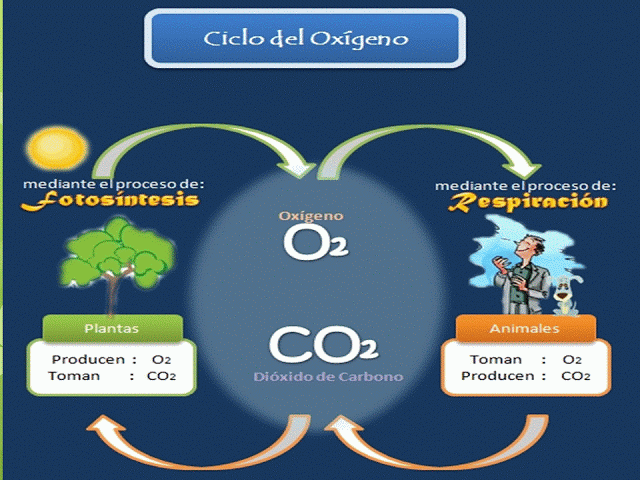 EL CICLO DEL OXIGENO DEPENDE DE OTROS DOS CICLOS DE LA NATURALEZA:
EL CICLO DE LAS PLANTAS
CICLO DEL AGUA
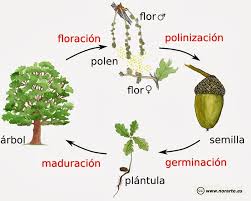 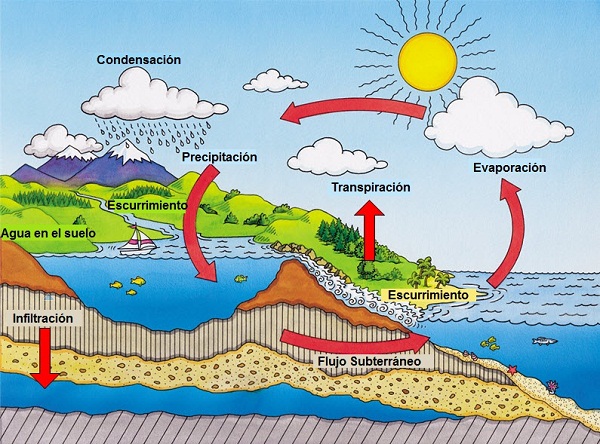 La polinización de las plantas depende del ciclo de vida de las abejas, de las mariposas  y de  las aves
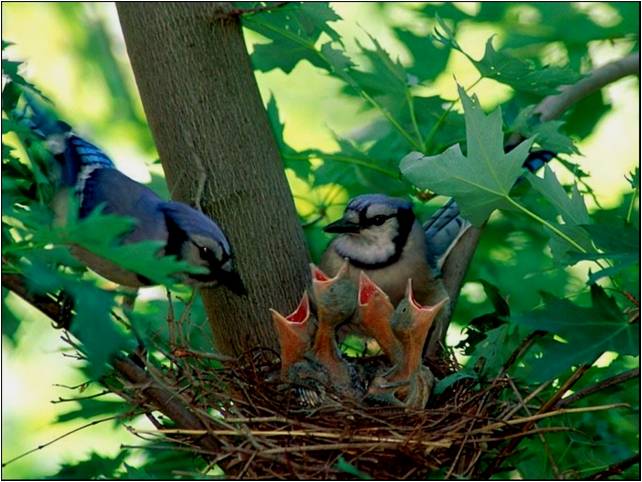 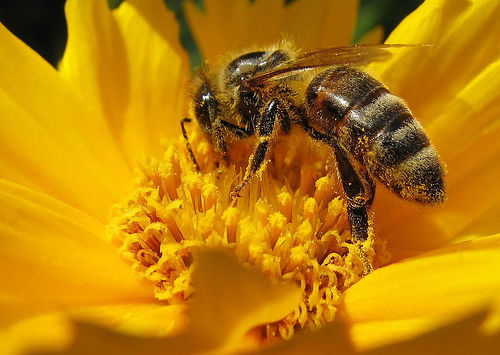 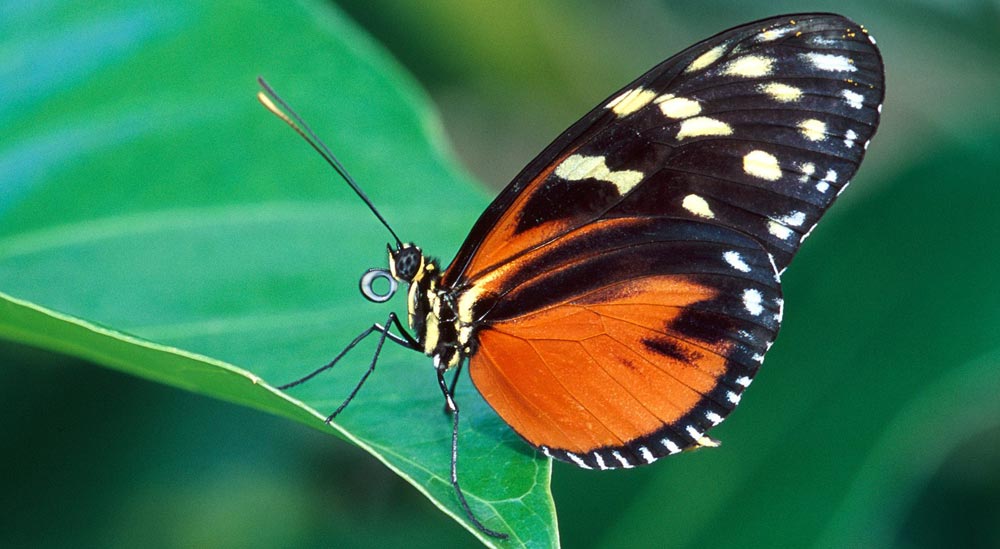 Y el ciclo de vida las abejas, de las mariposas y de las aves dependen de otros ciclos….
LA SOSTENIBILIDAD DE LA VIDA DEPENDE DE LAS ACTIVIDADES DEL CUIDADO
El cuidado es de tres tipos:
AUTOCUIDADO

CUIDADO DE OTRAS PERSONAS


CUIDADO DE LA NATURALEZA
TRABAJO DEL AUTOCUIDAD0
Está formado por las actividades que tienen como objetivo mantener nuestra propia  vida en condiciones físicas y mentales adecuadas.
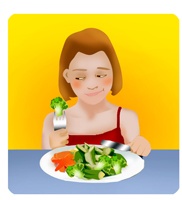 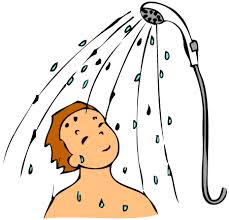 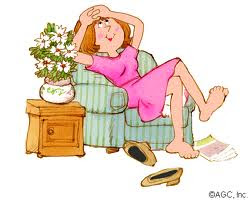 CUIDADO DE OTRAS PERSONAS
Actividades ara asegurar las condiciones cotidianas de la vida de otras personas que no pueden cuidarse por sí mismas como por ejemplo  niños y niñas; personas de edad avanzada; personas enfermas.
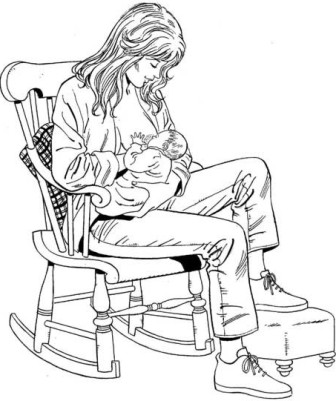 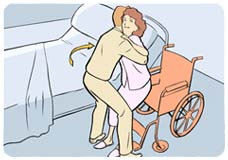 CUIDADO DE LA NATURALEZA
Actividades para mantener el entorno natural que hace posible  nuestra  vida: cuidado de fuentes de agua, de plantas que producen el oxígeno para respirar,  de las plantas y  variedades de semillas,  realización de obras de mitigación de riesgos ambientales en comunidades….
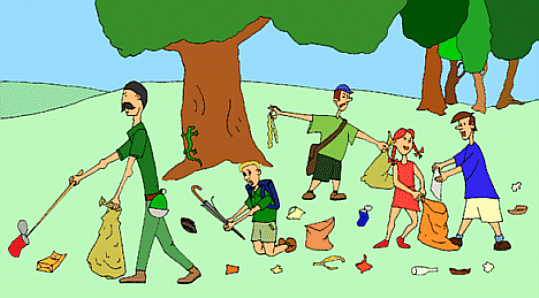 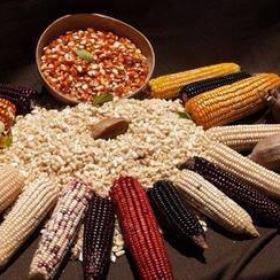 POR ESO, PARA LA ECONOMIA FEMINISTA QUE EL CUIDADO ES LO MAS IMPORTANTE Y DEBE SER EL CENTRO DE LAS PREOCUPACIONES Y DE LAS ACCIONES DE LA SOCIEDAD Y DEL ESTADO
EL SISTEMA ECONOMICO ,  EL SISTEMA  SOCIAL Y EL SISTEMA POLITICO   DE UN TERRITORIO Y DE UN PAIS ESTA FUNDAMENTADO EN LOS CUIDADOS
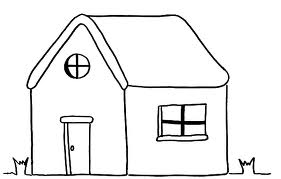 ECONOMIA PRODUCTIVA
ECONOMIA DEL CUIDADO
SI LOS FUNDAMENTOS ESTAN DEBILES TODA LA CASA SE PUEDE DERRUMBAR
EL CAPITALISMO Y EL PATRIARCADO ESTAN DEBILITANDO CADA VEZ MAS ESTOS FUNDAMENTOS
EN EL PATRIARCADO LA RESPONSABILIDAD DE LOS CUIDADOS HA SIDO DESCARGADA SOBRE LOS HOMBROS DE LAS MUJERES
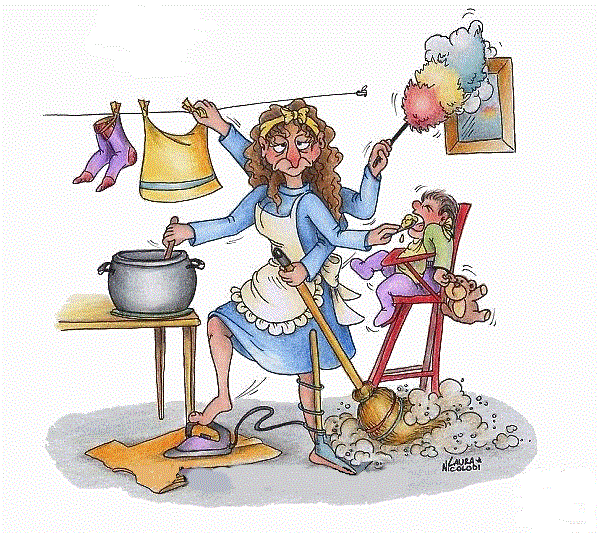 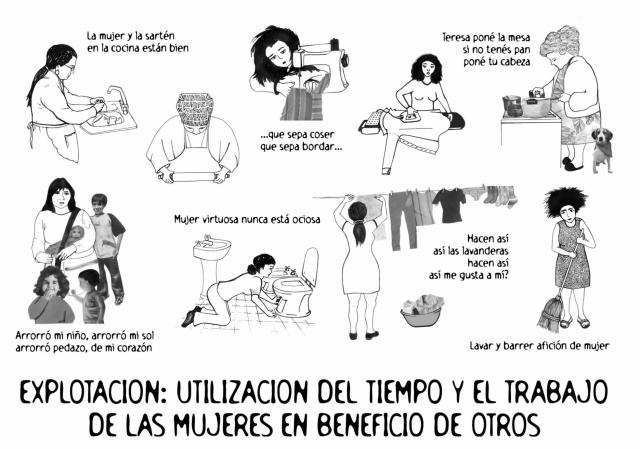 ¿Quién lavó su ropa? ¿Quién les preparó el desayuno? ¿Quién está cuidando a sus hijos/as o sus familiares enfermos?
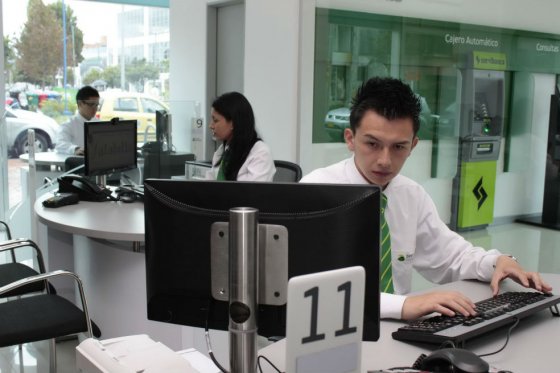 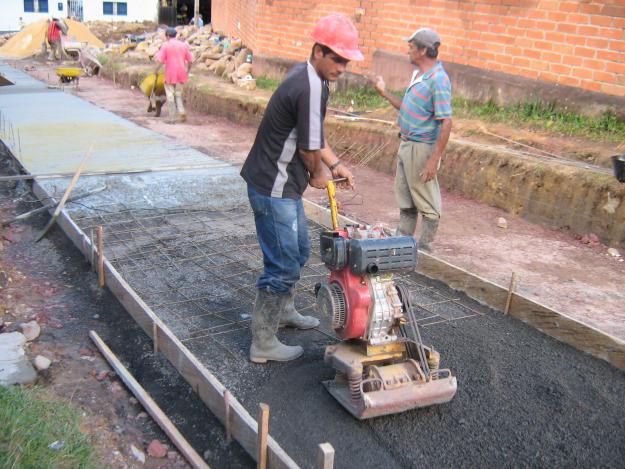 En estos hogares son las mujeres las que asumen el trabajo del cuidado  y desarrollan una  DOBLE JORNADA DE TRABAJO:
Jornada productiva ($$$)
Jornada del cuidado
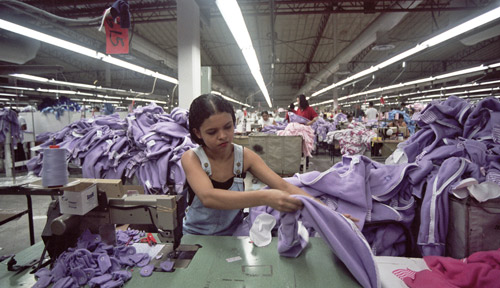 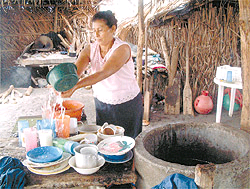 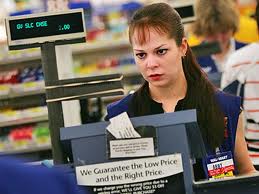 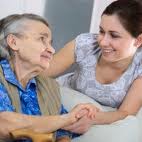 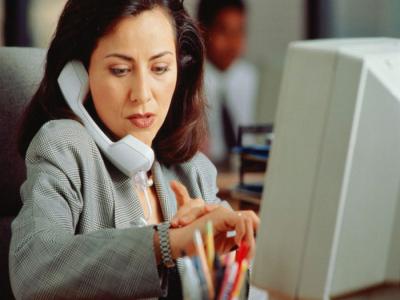 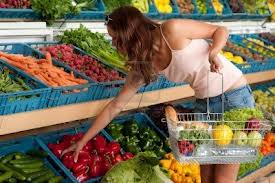 En los hogares de las familias capitalistas y de los trabajadores/as que tienen mayores salarios, el trabajo del cuidado se resuelve  en parte contratando a mujeres  para que realicen ese trabajo en condiciones precarias
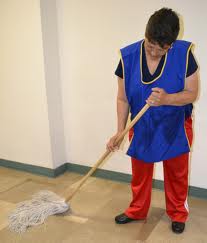 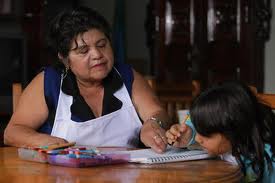 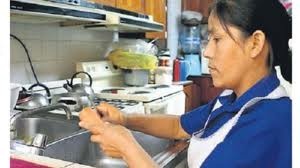 En muchos casos, las mujeres además tienen que atender actividades del cuidado no remunerado en las organizaciones a las que pertenecen (sindicatos, cooperativas, asociaciones de desarrollo comunitario, iglesias, partidos políticos) o deben donar su trabajo “voluntario” a proyectos gubernamentales (alcaldías, ministerios, etc.)
Este trabajo no remunerado abarca actividades como limpieza de los locales, preparación de bocadillos y café, atención a participantes en reuniones y la organización de convivios.
Tienen una TRIPLE JORNADA DE TRABAJO
Pero también esta es una de las razones del porque hay menos mujeres en la política, en los sindicatos, en las juntas directivas
Esto  obstaculiza la AUTONOMIA ECONOMICA DE LAS MUJERES
La autonomía económica es la posibilidad de tener ingresos propios o ingresos suficientes para satisfacer las necesidades propias y de la familia
Muchas mujeres no pueden tener un empleo remunerado o dedicarse a una actividad productiva ($$$) porque tienen que dedicar su tiempo al trabajo del cuidado (no remunerado)
Y MUCHAS VECES HACEN EL TRABAJO DEL AUTO- CUIDADO DE LOS HOMBRES:
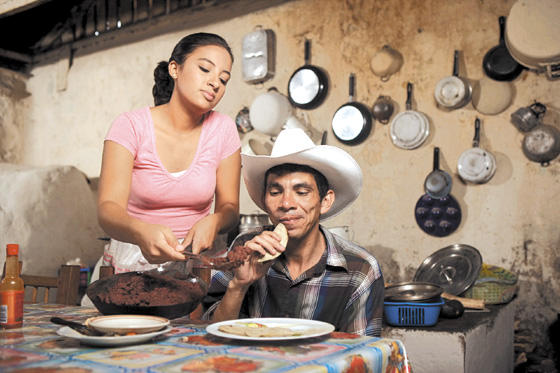 Algunos resultados:
Paraguay: Evolución de las horas promedio de trabajo remunerado por sexo, según año
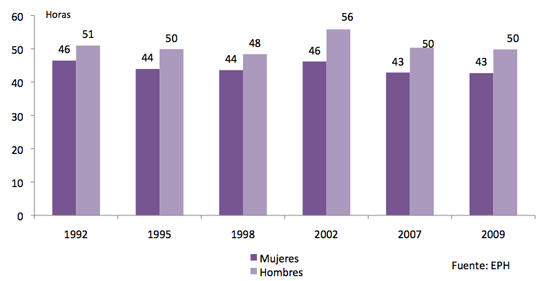 Paraguay: Proporción de la Población en Edad de Trabajar con ingresos propios por sexo (2009)
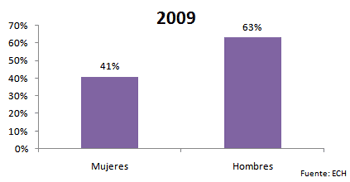 Fuente: Red Internacional Género y Comercio
Esta es una de las causas del porque las mujeres tenemos salarios menores a los de los hombres
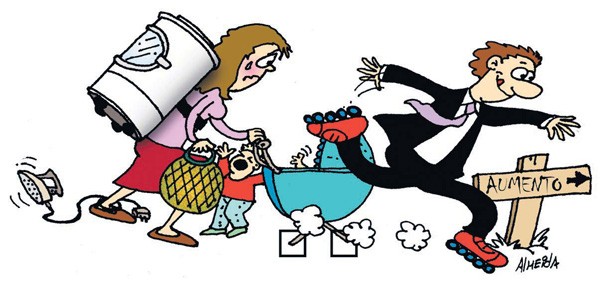 Resultados económicos entre hombres y mujeres en el mundo laboral:
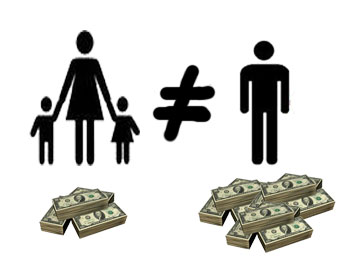 PERO HAY OTRO PROBLEMA DE GRAN IMPORTANCIA:
NO SE ESTA CUIDANDO A LOS NIÑOS Y NIÑAS, A LAS PERSONAS CON DISCAPACIDAD, A LAS PERSONAS ENFEREMAS Y LAS PERSONAS MAYORES CON LA CALIDAD Y LA DIGNIDAD QUE MERECEN
PORQUE LAS MUJERES Y LAS FAMILIAS NO CONTAMOS CON EL TIEMPO Y CON LOS RECURSOS PARA REALIZAR ESTE CUIDADO COMO DEBERÍA HACERSE
Muchas mujeres deben cuidar a otras personas en sus países o en el extranjero para generar ingresos para sus familias
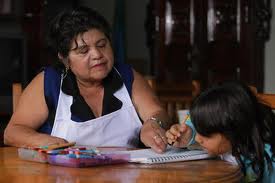 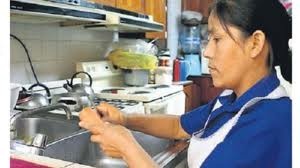 ¿Quién cuida a las personas de sus propias familias que necesitan de cuidados? ¿Quién cuida de ellas cuando lo necesitan?
El CUIDADO DEBE SER UN ESPACIO DE RESPONSABILIDADES COMPARTIDAS
No debemos continuar asumiendo que el cuidado es un asunto de las mujeres y de las familias..
ES UNA RESPONSABILIDAD QUE DEBEN COMPARTIR LAS FAMILIAS, LAS COMUNIDADES, LAS EMPRESAS (CAPITALISTAS Y NO CAPITALISTAS) Y EL ESTADO (NACIONAL Y LOCAL)
¿Qué puede hacer el Estado desde las Políticas Públicas?
Varias acciones…
Desde las más sencillas: LAVANDERIAS COMUNITARIAS (COLOMBIA)
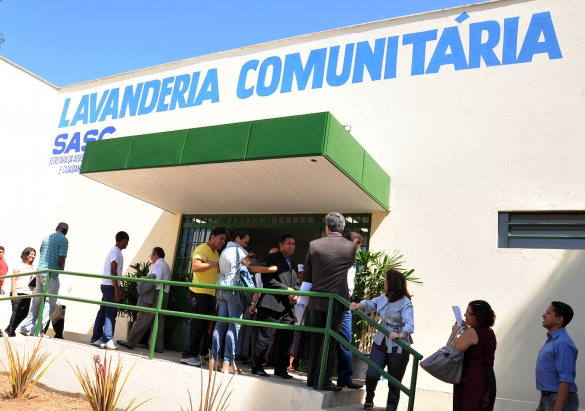 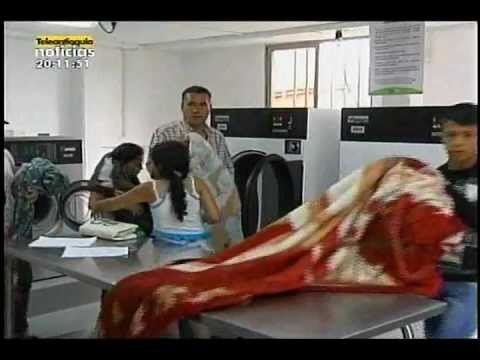 LAVANDERIA COMUNITARIA BARRIO AURES-VILLA SOFIA, MEDELLIN
Cuenta con internet, televisión y sala de juegos para niños/as
Transporte  municipal comunitario para uso de escolares, personas con discapacidad y/o personas con problemas de salud.
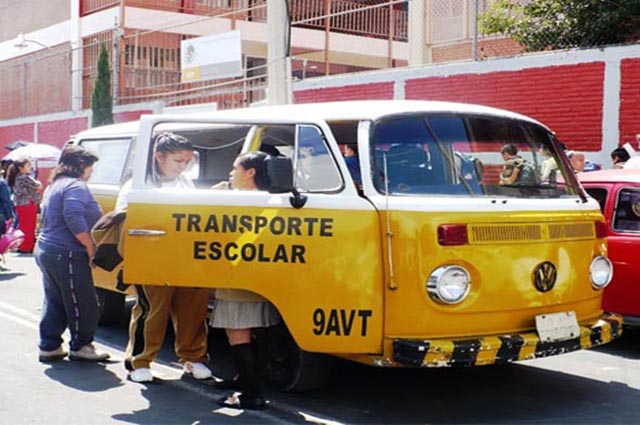 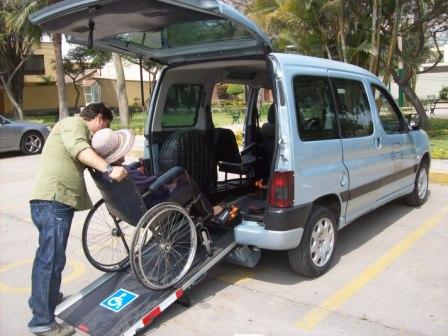 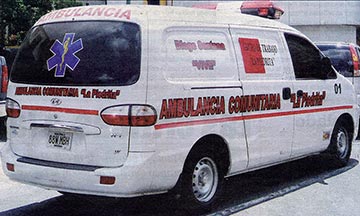 FINANCIAMIENTO DE CENTROS COMUNITARIOS  PARA EL CUIDADO DE 
 PERSONAS   ADULTAS MAYORES
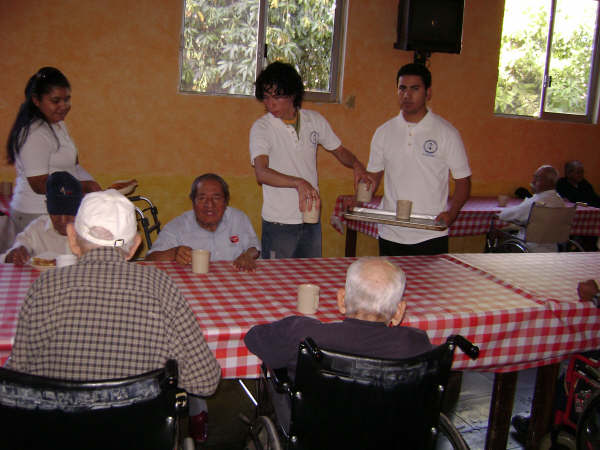 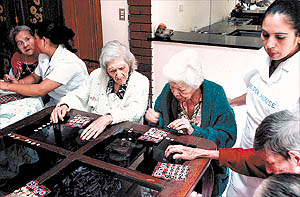 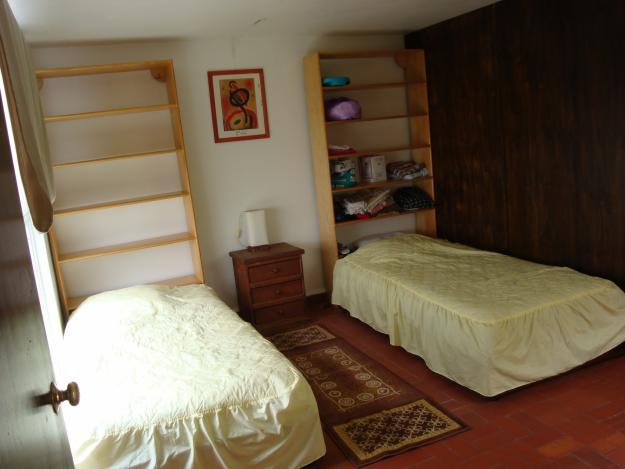 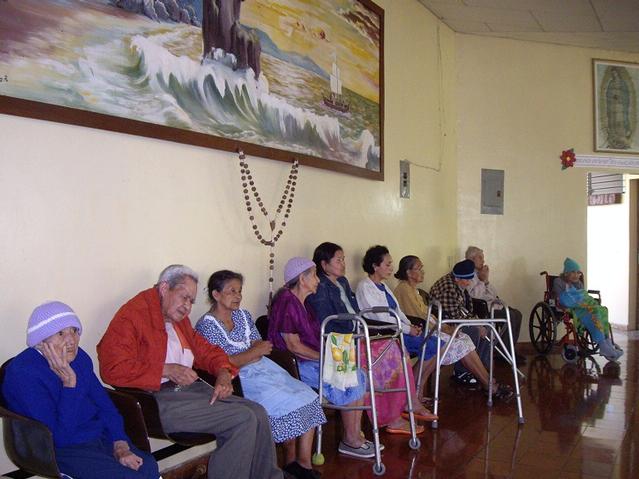 Hasta acciones más globales como:
Aprobación de Leyes del Cuidado que hagan visible la importancia económica y social del cuidado (autocuidado, cuidado de otros y cuidado de la naturaleza) y establezcan la OBLIGACION CONSTITUCIONAL DEL ESTADO de contribuir a la realización de las actividades del cuidado de las familias.

 Creación de un sistema público integral de cuidado infantil adaptado a las necesidades y demandas de las familias
Hasta soluciones más integrales:
Red de centros públicos de atención integral diurna para el autocuidado y/o cuidado de personas adultas mayores .

Sistemas públicos de apoyo al cuidado de personas con discapacidad: atención en salud, educación, transporte, deporte, etc.
Hasta soluciones más integrales:
Incorporar en los presupuestos nacionales y municipales partidas específicas para financiar acciones del cuidado.

Creación de un FONDO PUBLICO para el pago de ayudas económicas a las mujeres que cuidan a familiares que necesitan cuidados (niños/as, ancianos/as, enfermos/as, etc.)
Hasta soluciones más integrales:
Reformas en los sistemas educativos nacionales para incorporar el cuidado como un EJE TRANSVERSAL del proceso educativo del país, con especial énfasis:
AUTO CUIDADO
CO-RESPONSABILIDAD EN EL CUIDADO DE PERSONAS DEPENDIENTES Y DE LA NATURALEZA

Campañas públicas  de sensibilización sobre la importancia del cuidado y de la corresponsabilidad en el cuidad
PERO SIN OLVIDA QUE:
LAS POLITICAS PUBLICAS SOLO SE CONCRETIZAN SI SE HACE INCIDENCIA POLITICA Y SE CREAN RELACIONES DE PODER PARA QUE EL ESTADO LAS APRUEBE Y DESTINE PRESUPUESTO PARA EJECUTARLAS.
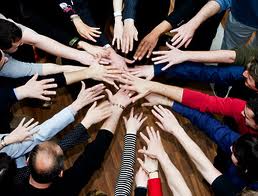 MUCHAS GRACIAS POR LA ATENCION Y POR INVITARME